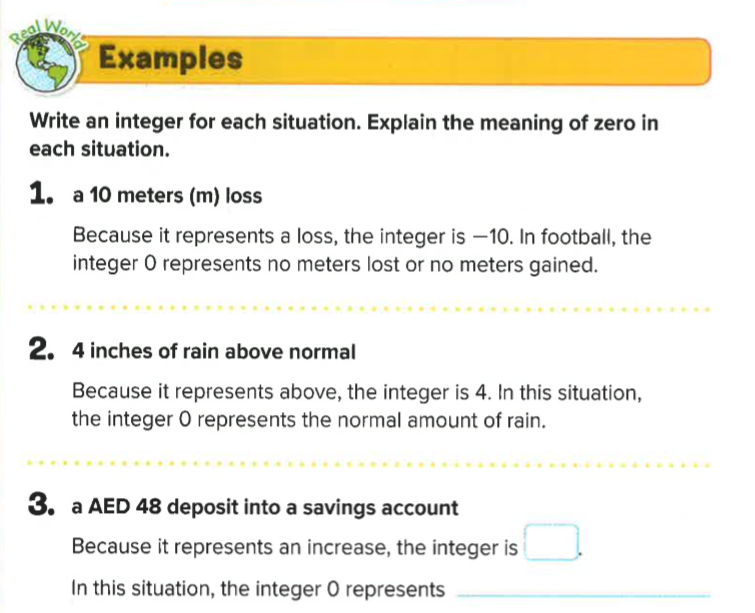 Pag: 
342
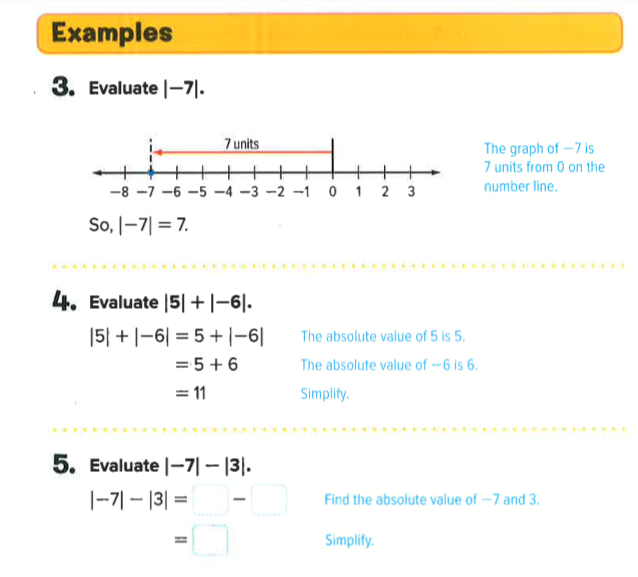 Pag: 
353
Pag: 
362
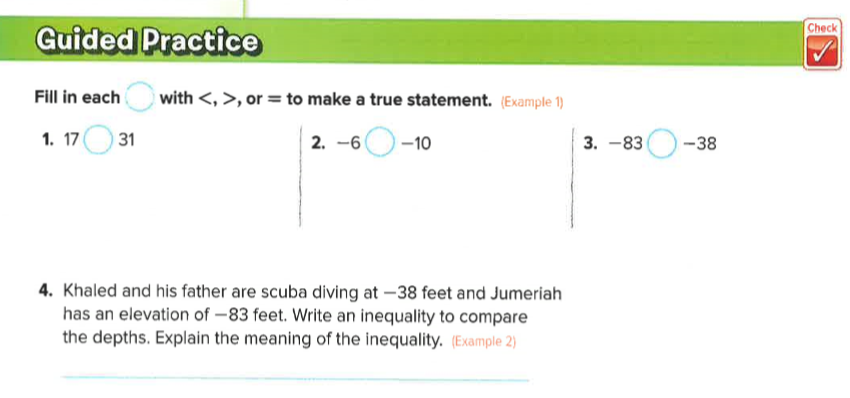 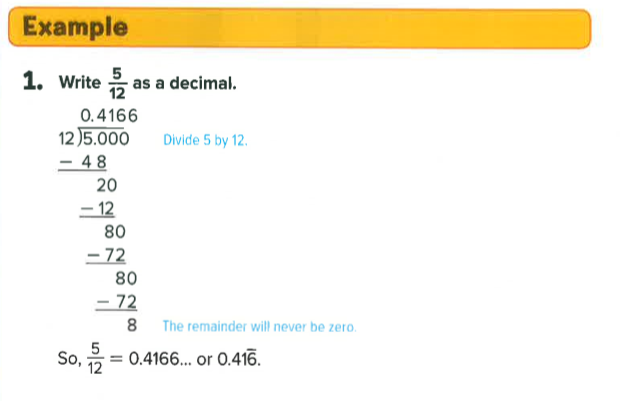 Pag: 
376
Pag:
386
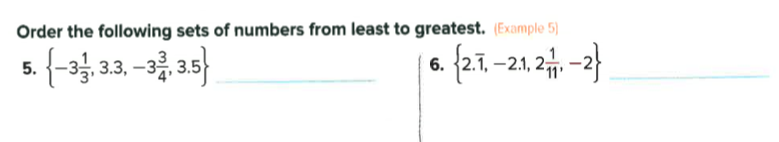 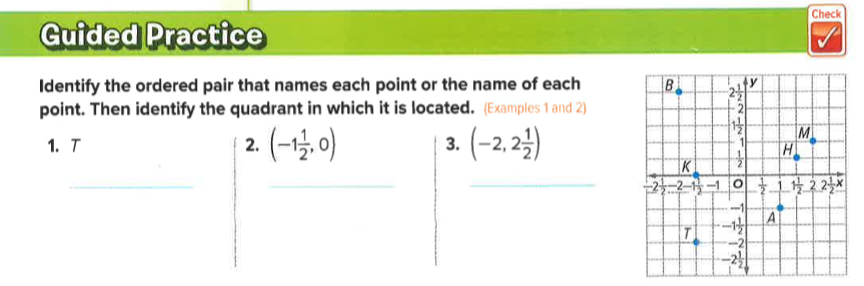 Pag: 
394
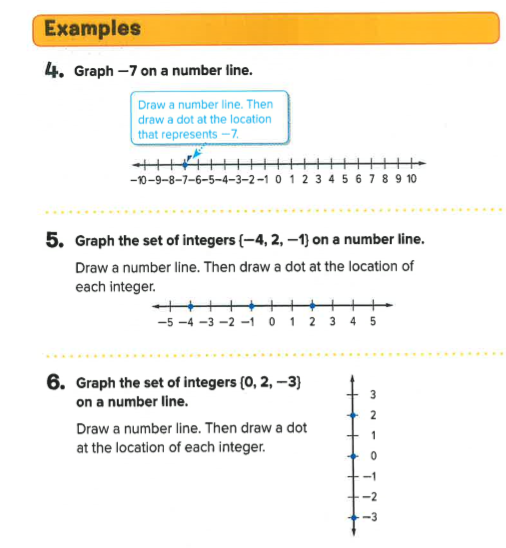 Pag: 
343
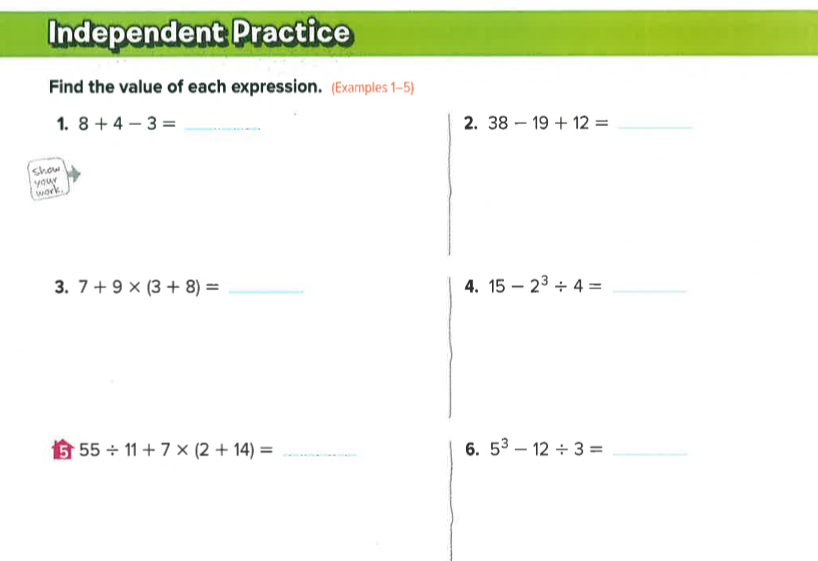 Pag:
439
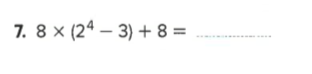 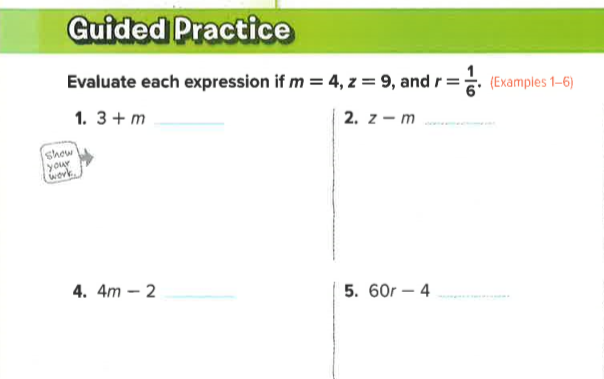 Pag: 
446
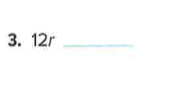 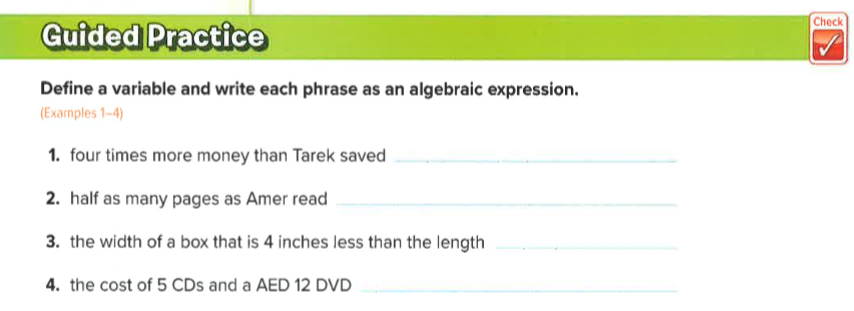 Pag: 
458
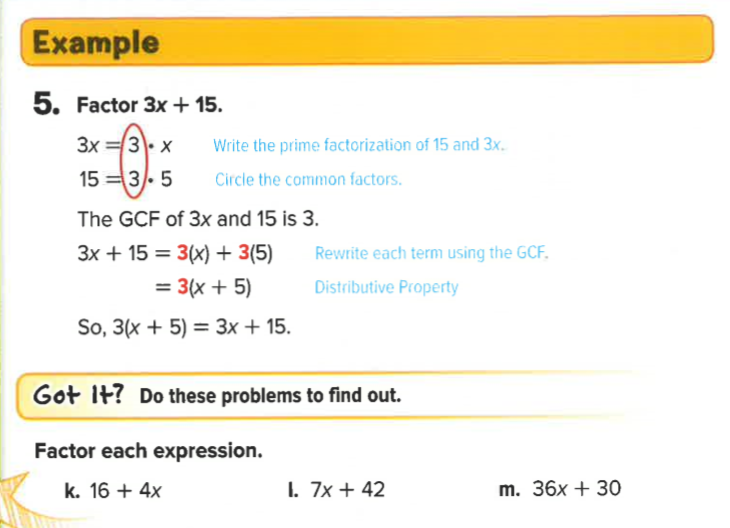 Pag: 
482
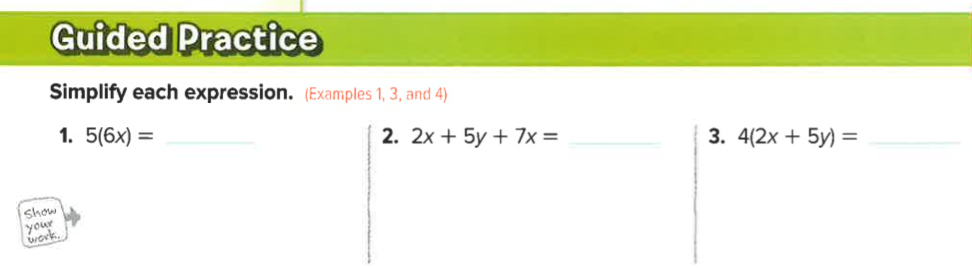 Pag: 
492
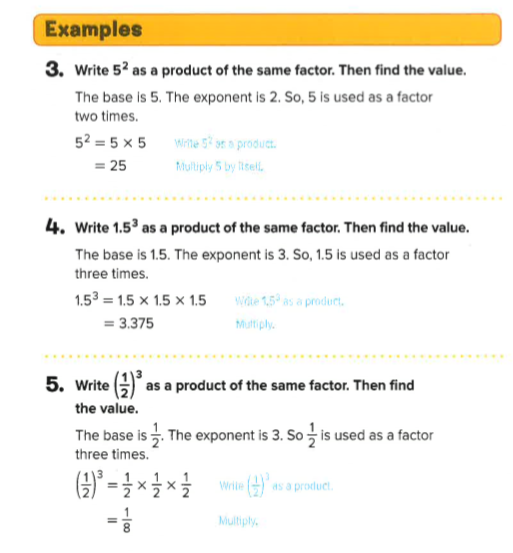 Pag: 
429
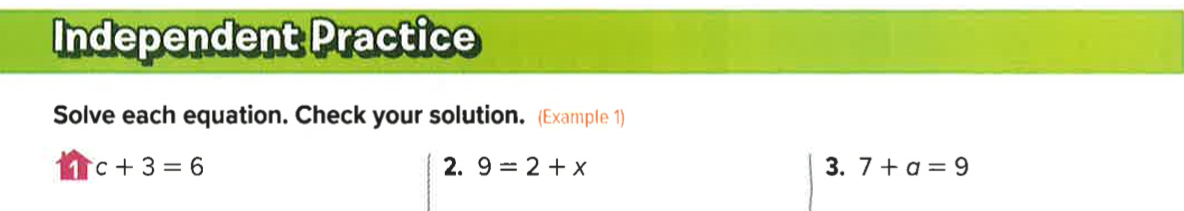 Pag: 
523
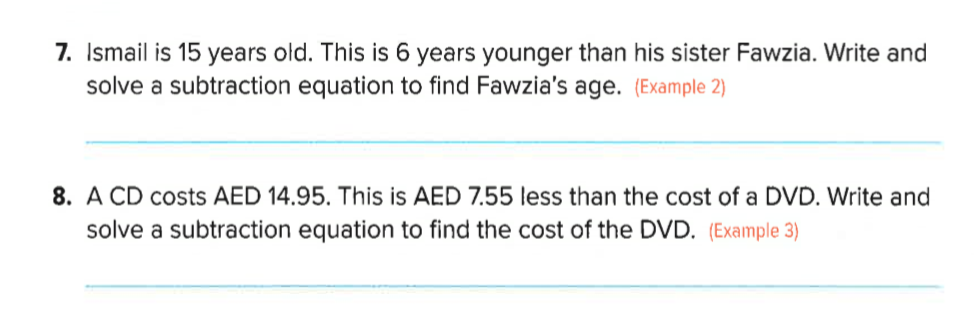 Pag: 
533
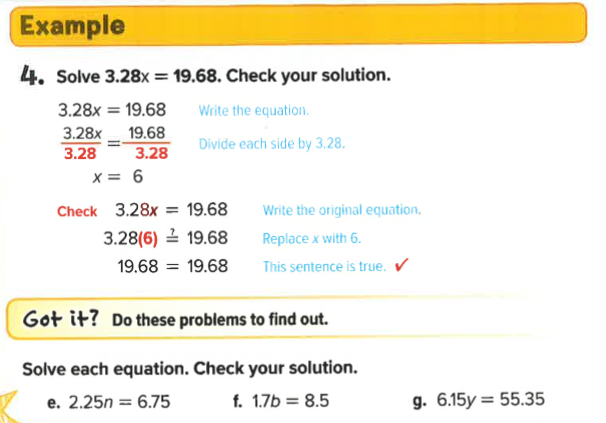 Pag: 
548
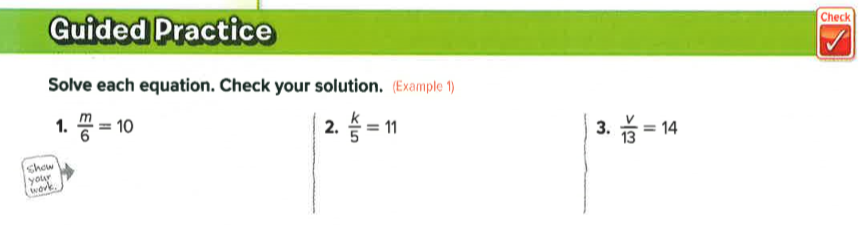 Pag: 
558
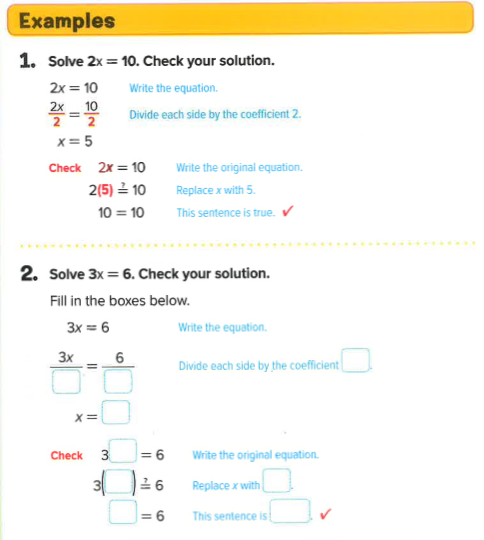 Pag: 
546
Pag: 
546
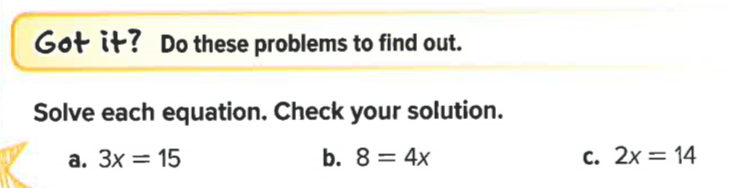 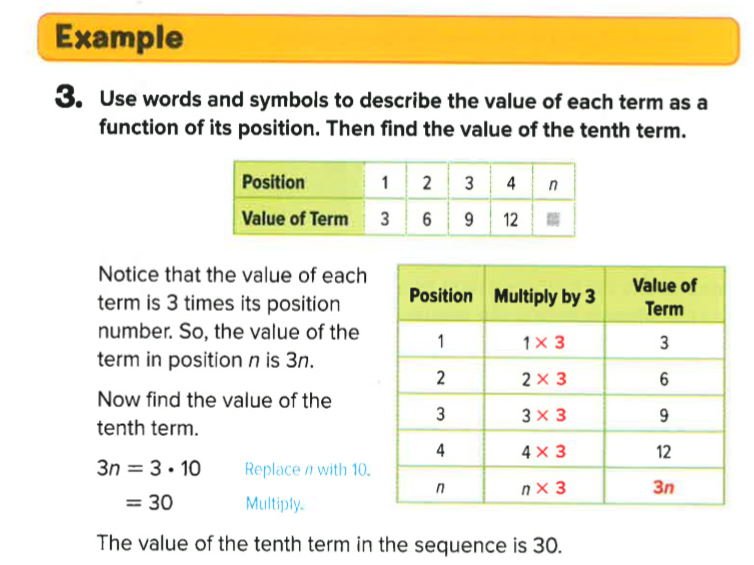 Pag: 
583
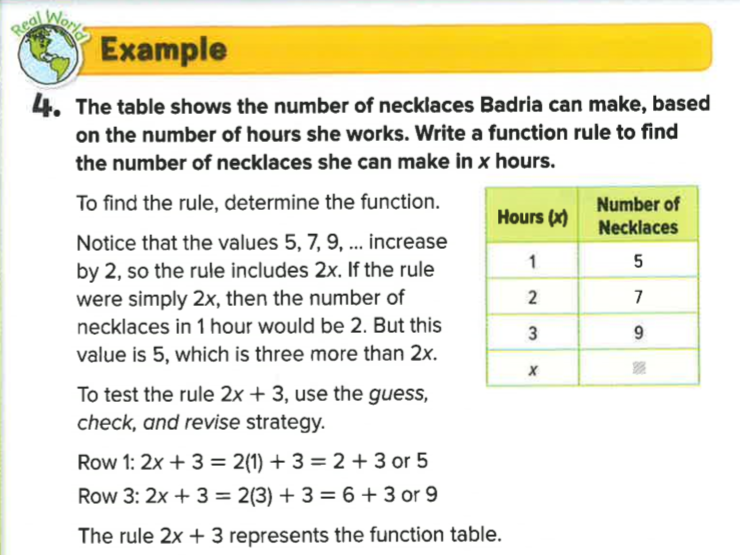 Pag: 
584
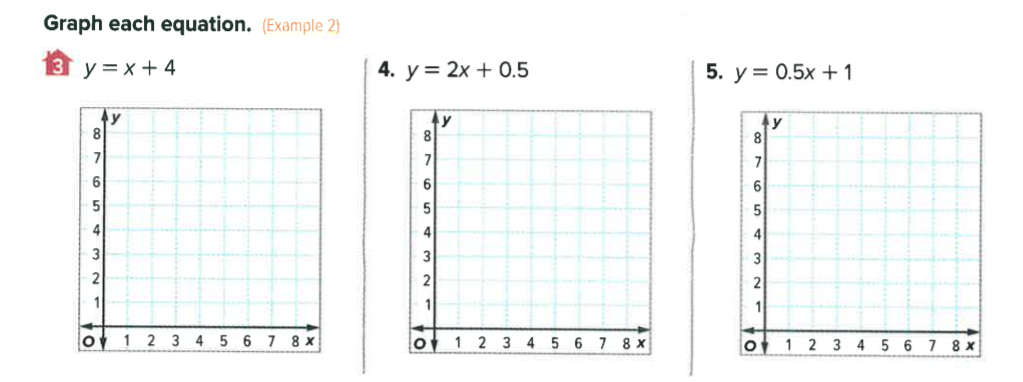 Pag: 
593
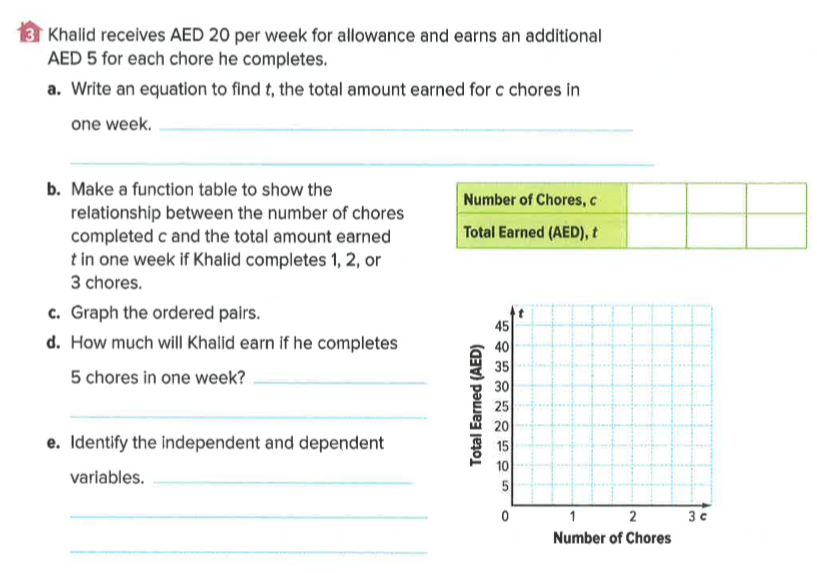 Pag: 
602
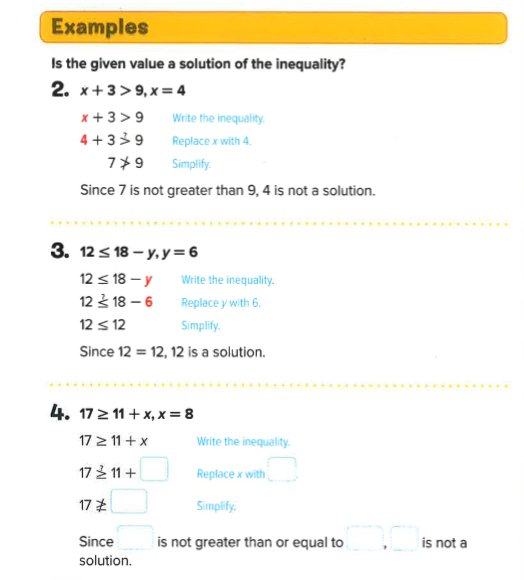 Pag: 
613
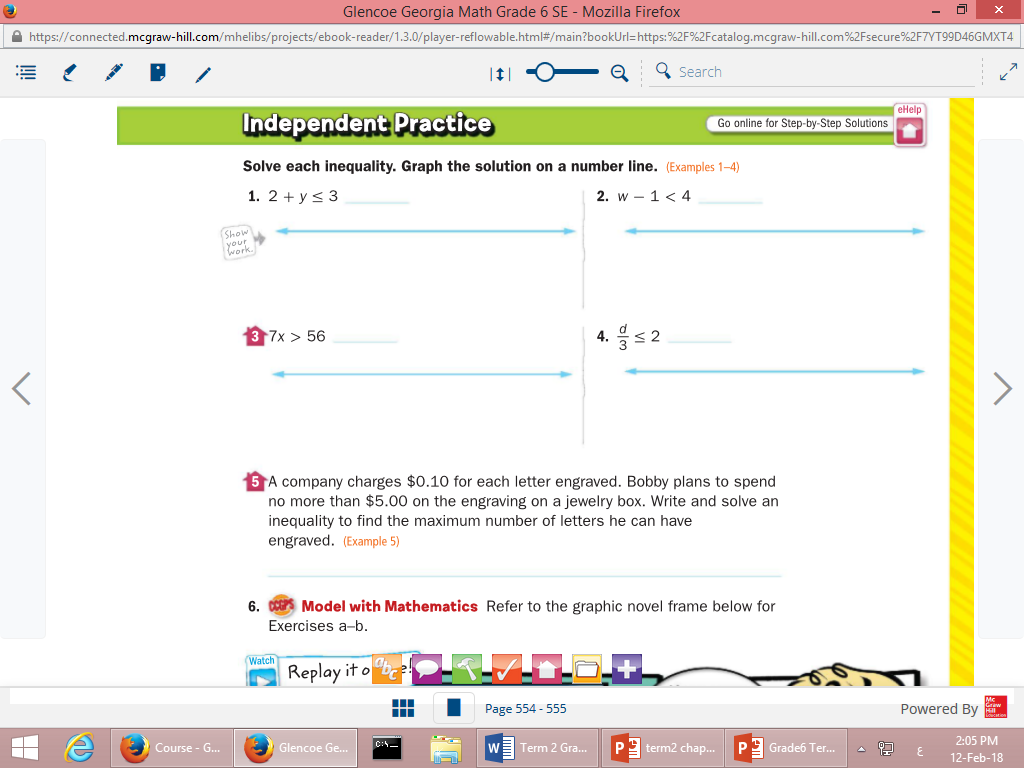 Pag: 
633
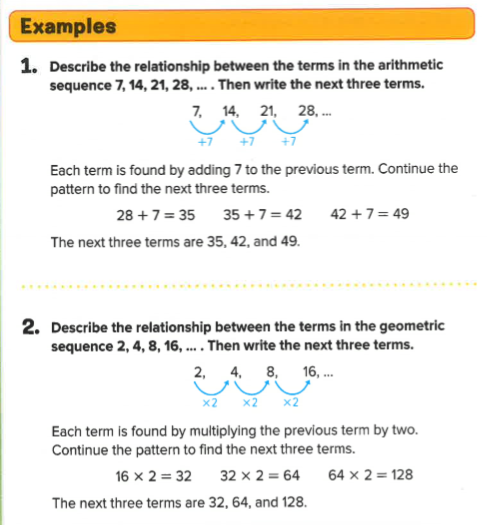 Pag: 
582